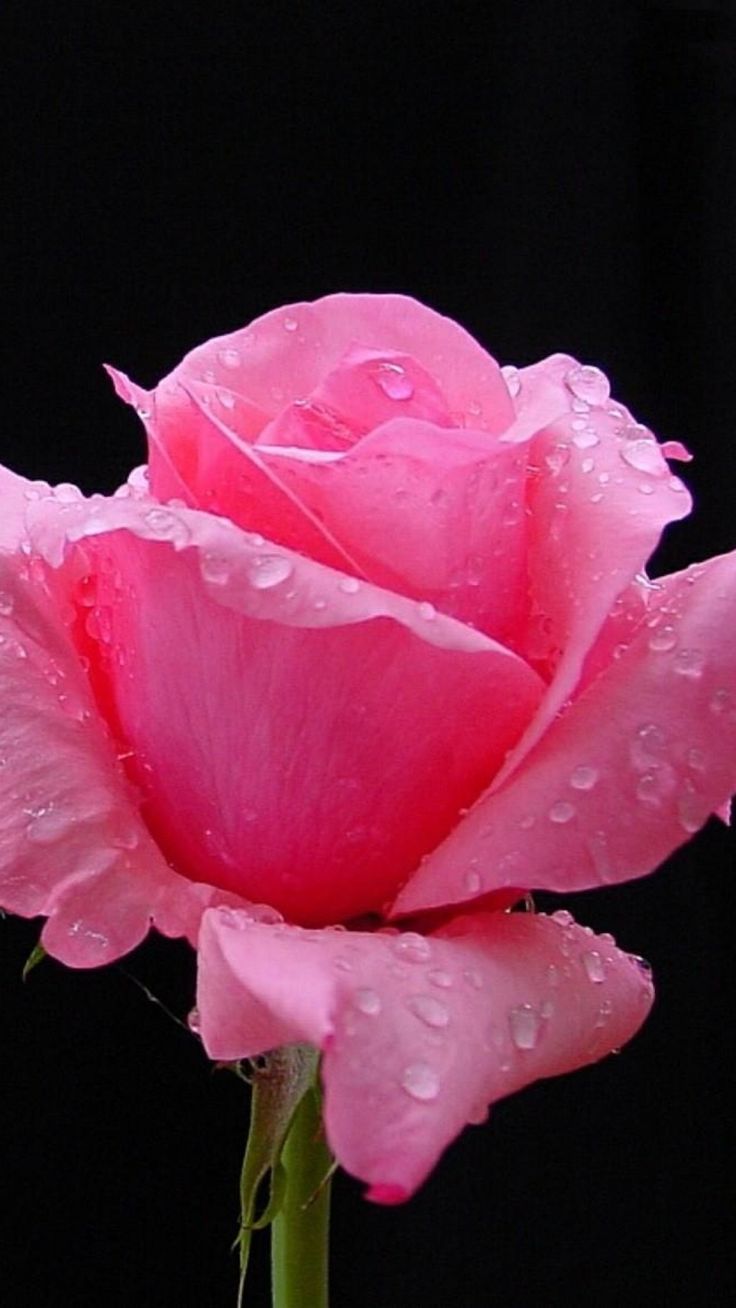 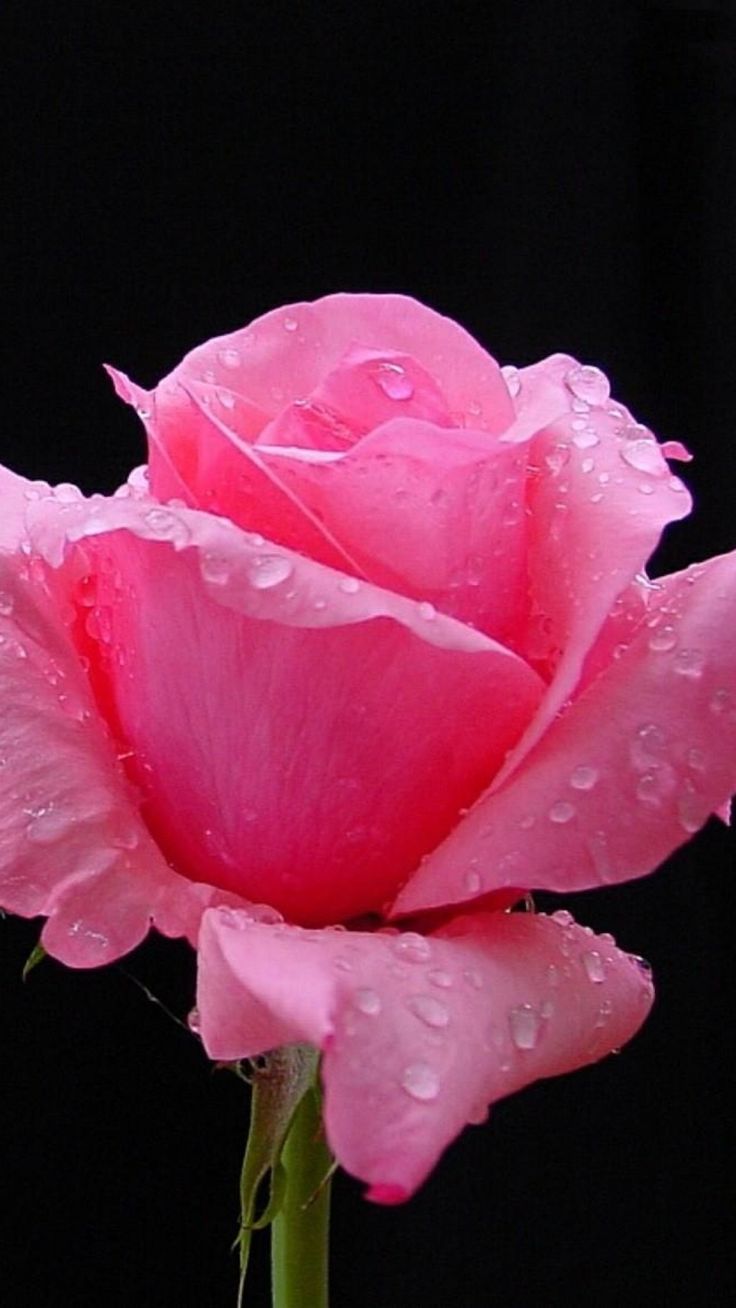 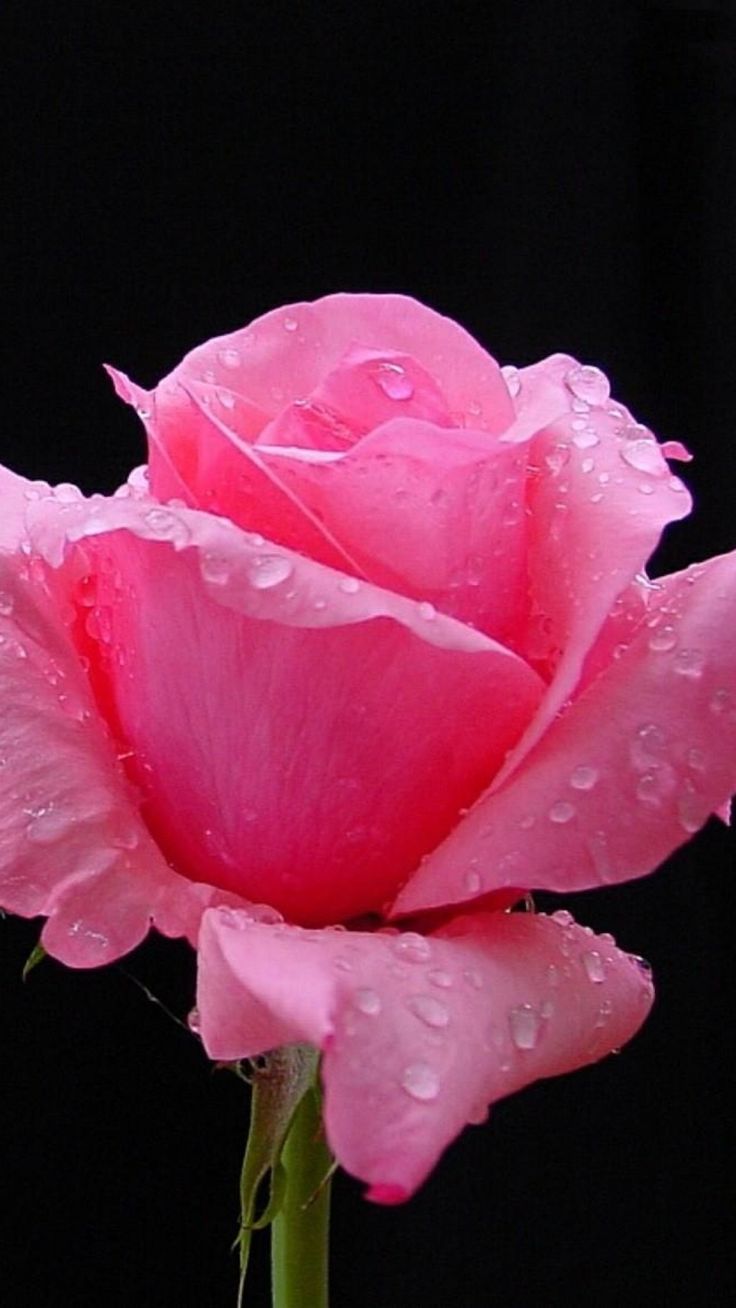 আজকের পাঠে সবাই কে স্বাগতম
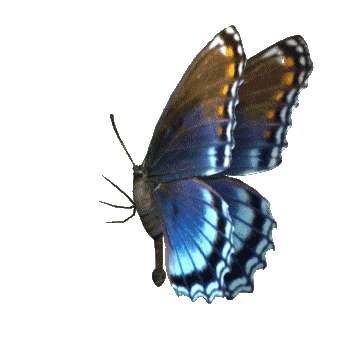 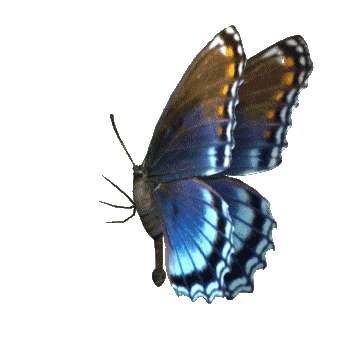 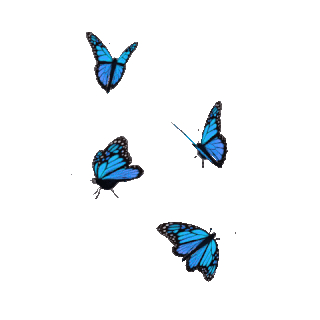 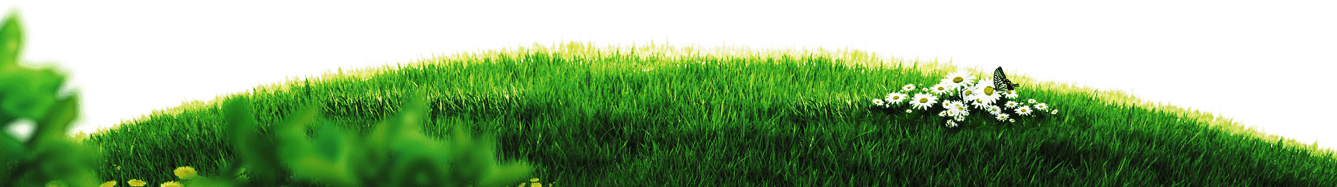 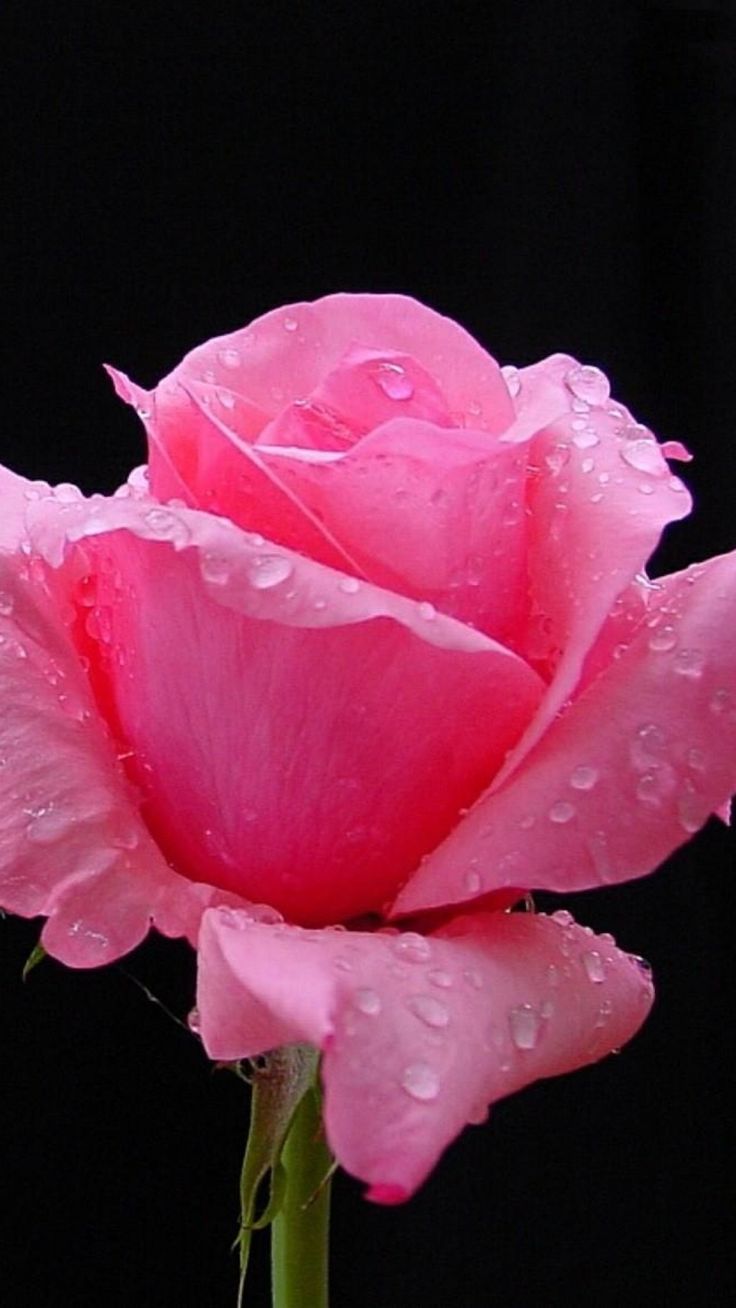 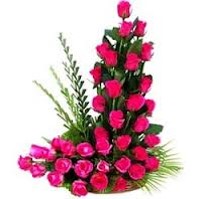 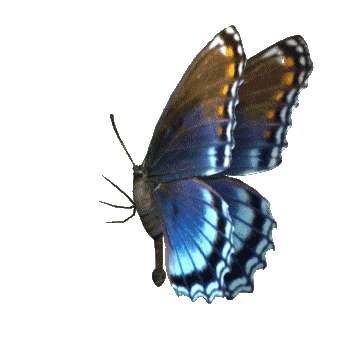 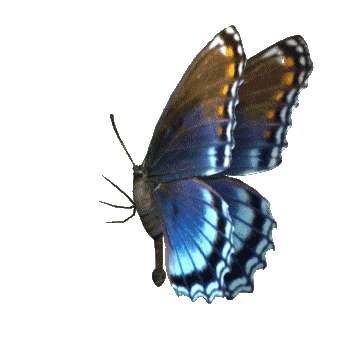 উপস্থাপনায়ঃ
মোছাঃ মুন্নি বেগম। 
সহকারী শিক্ষক 
বরদেশ্বরী সরকারি সরকারি প্রাথমিক বিদ্যালয়।
ঠাকুরগাঁও সদর, ঠাকুরগাঁও।  
 মোবাঃ০১৭১৬২৭৬৪৬৮
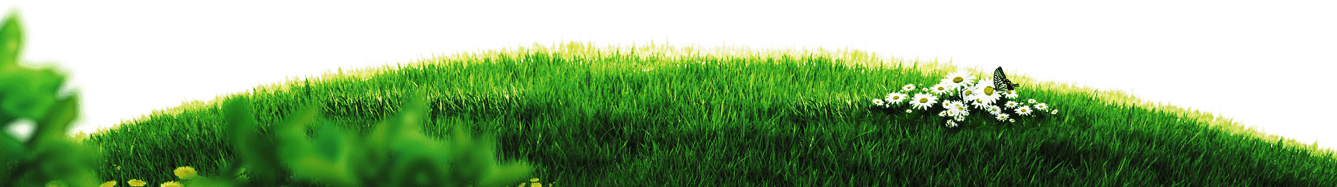 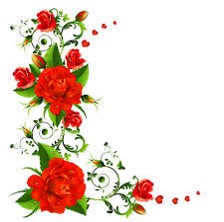 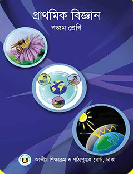 পাঠ পরিচিতিঃ
বিষয়ঃপ্রাথমিক বিজ্ঞান
শ্রেণিঃ৫ম
অধ্যায়ঃ ৫ 
পাঠঃপদার্থ ও শক্তি
পাঠ্যাংশঃ শক্তির রুপ
সময়ঃ৪০মিঃ
তারিখঃ ১৬.০৭.২০২১ খ্রিঃ
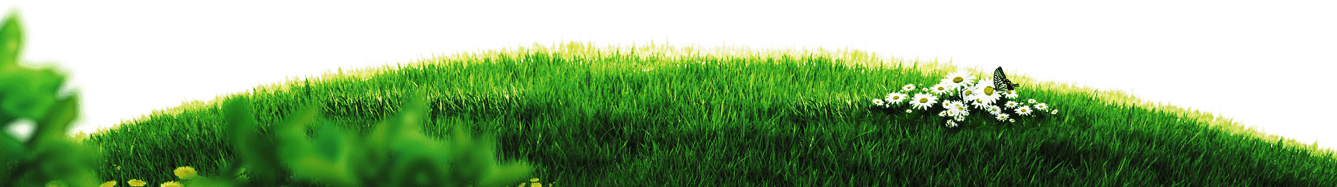 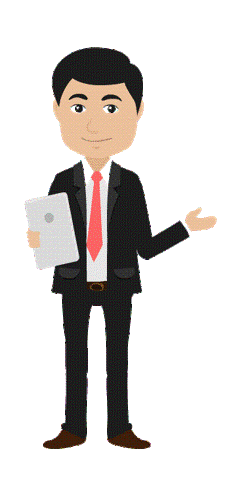 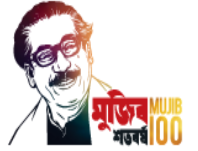 শিখনফলঃ
এ পাঠ শেষে শিক্ষার্থীরা …………
১৬.৩.১ শক্তির রূপান্তর ব্যাখ্যা করতে পারবে।
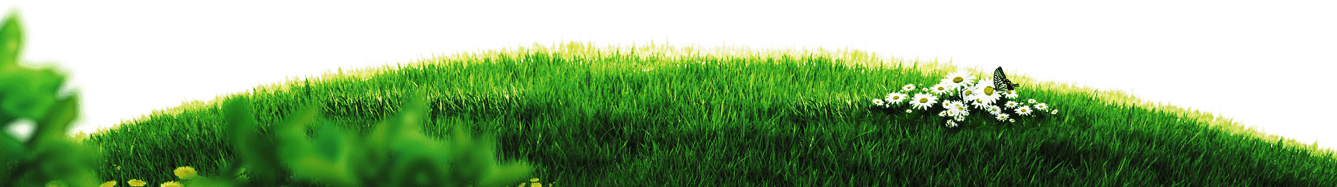 চিত্রটি মনোযোগ সহকারে  খেয়াল করঃ
রাসায়নিক শক্তি
আলোকশক্তি
কী দেখতে পাচ্ছ?
সূর্য
বিদ্যুৎ শক্তি
তাপ শক্তি
শক্তির রূপ
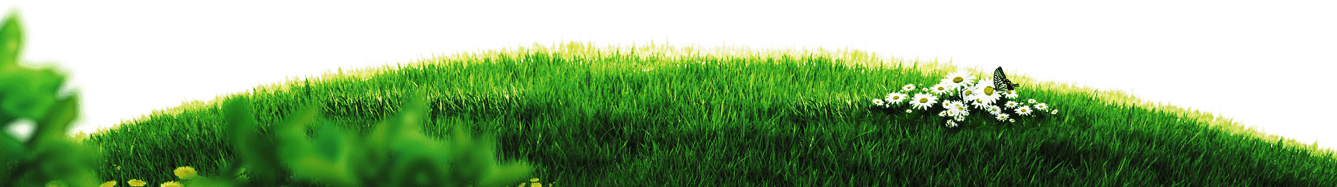 শব্দ শক্তি
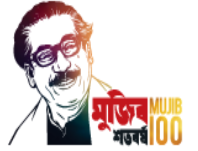 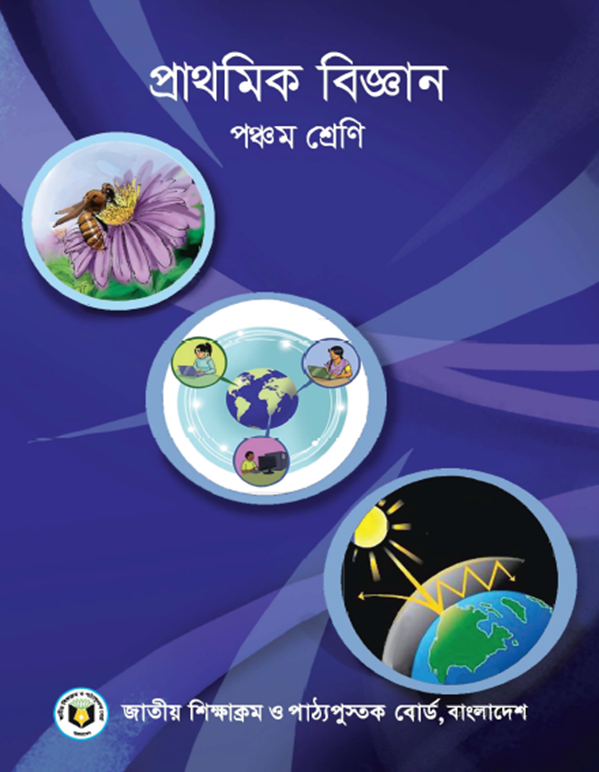 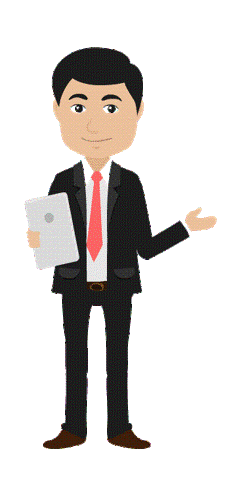 আজকের পাঠ
শক্তির রুপান্তর
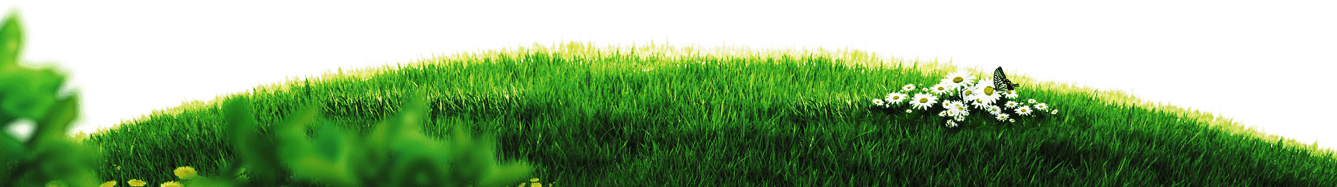 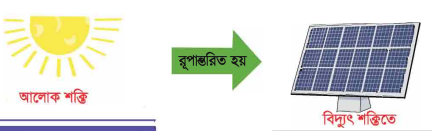 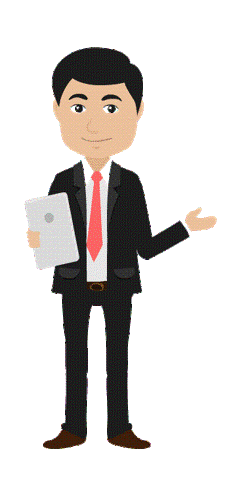 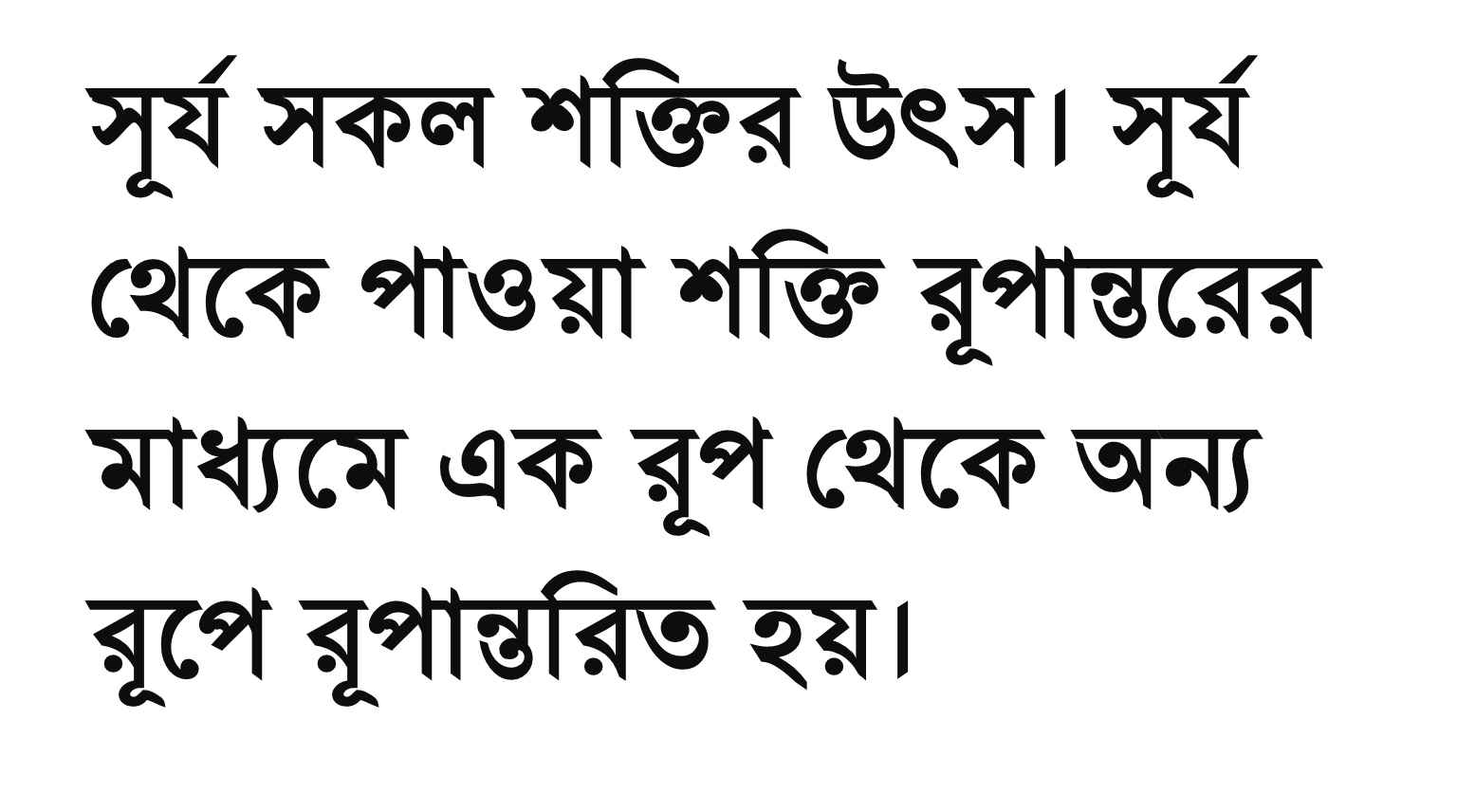 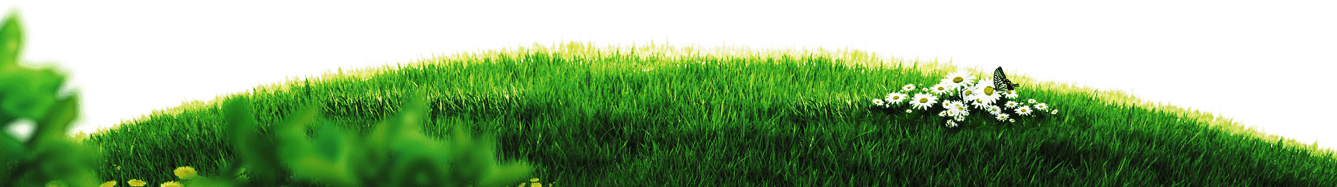 সবাই ভালোকরে খেয়াল করি
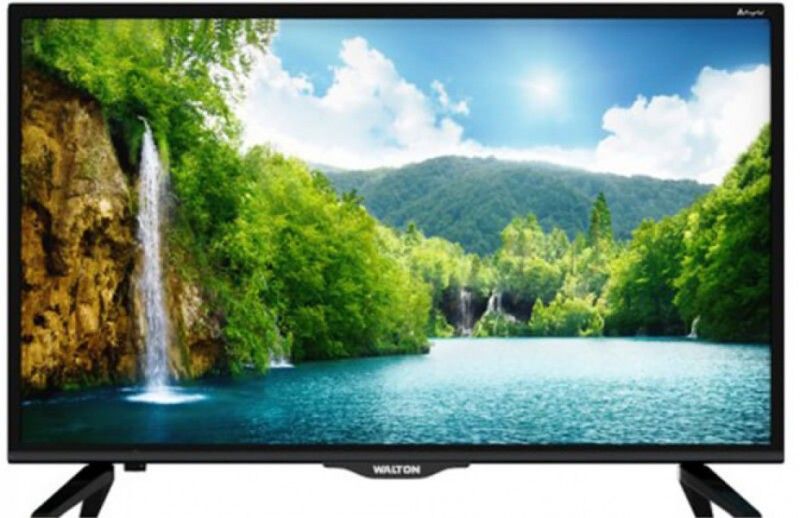 কী দেখতে পাচ্ছ?
টেলিভিশন চালালে কী কী শক্তিতে রূপান্তরিত হয় ?
যখন আমরা টেলিভিশন চালাই তখন এই বিদ্যুৎশক্তি আলোক এবং শব্দ শক্তিতে রুপান্তরিত হয় ।
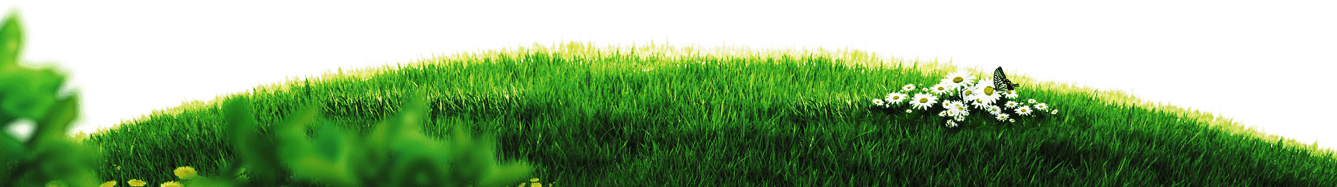 ছবিতে কি দেখতে পাচ্ছ?
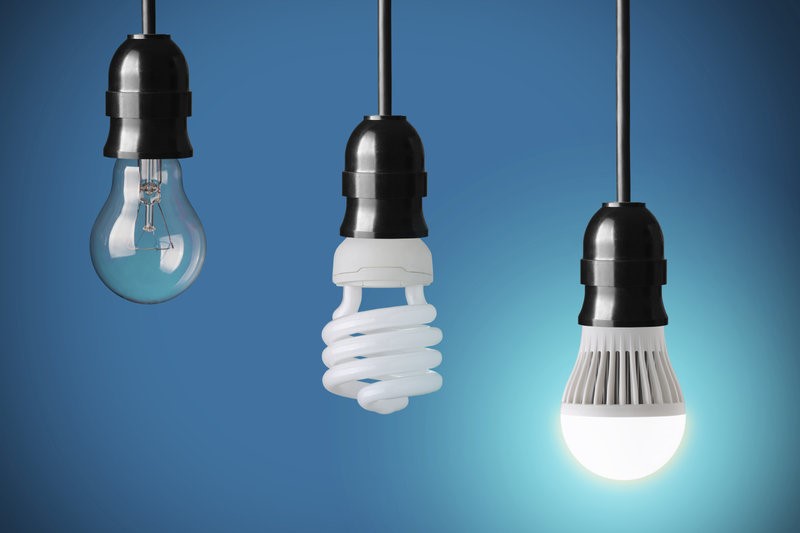 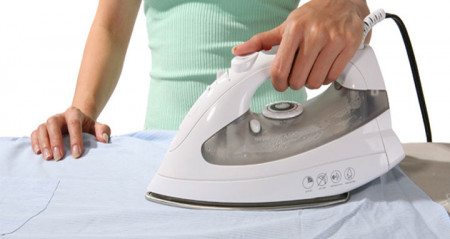 সৌরশক্তিকে প্রত্যক্ষভাবে আলো ও তাপ হিসেবে পাই ।
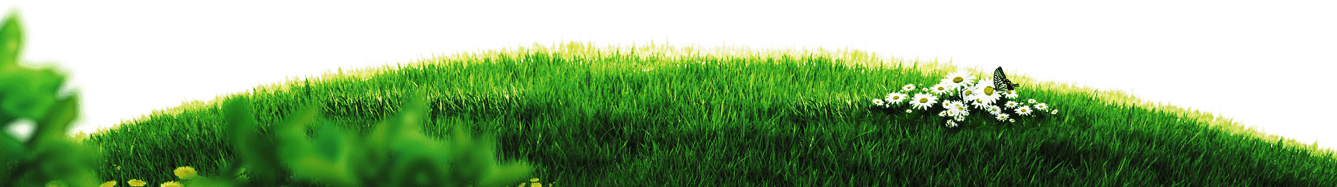 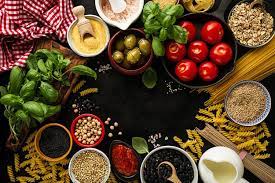 এসো সবাই মিলে একটি ছবি দেখি
আমরা যখন এই উদ্ভিদ খাদ্য হিসেবে গ্রহন করি তখন কোন শক্তিতে রূপান্তরিত হয় ?
প্রাণী যখন খাদ্য হিসেবে এই উদ্ভিদ গ্রহন করে তখন এই রাসায়নিক শক্তি তাপ ও যান্ত্রিক শক্তিতে রূপান্তরিত হয় ।
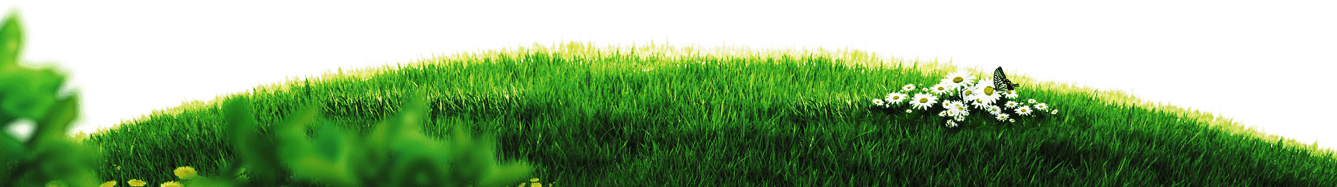 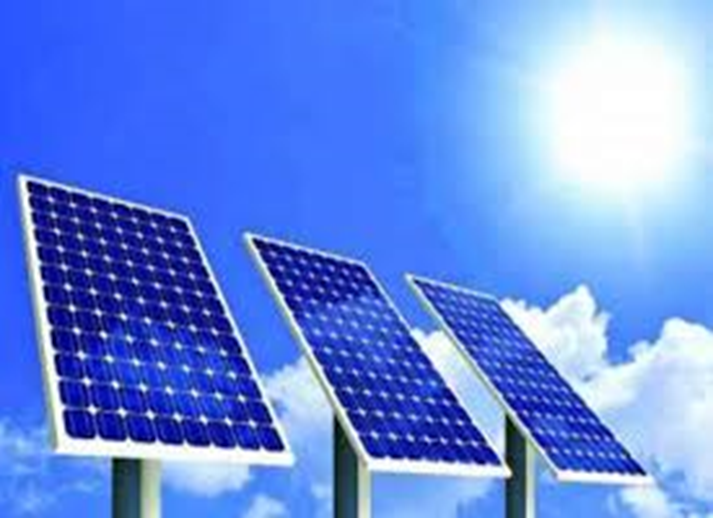 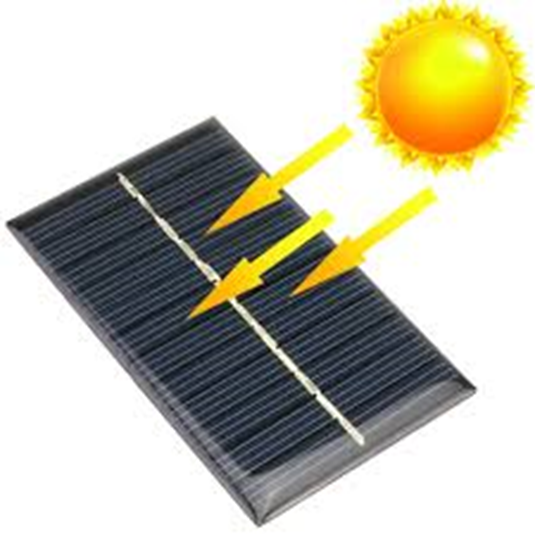 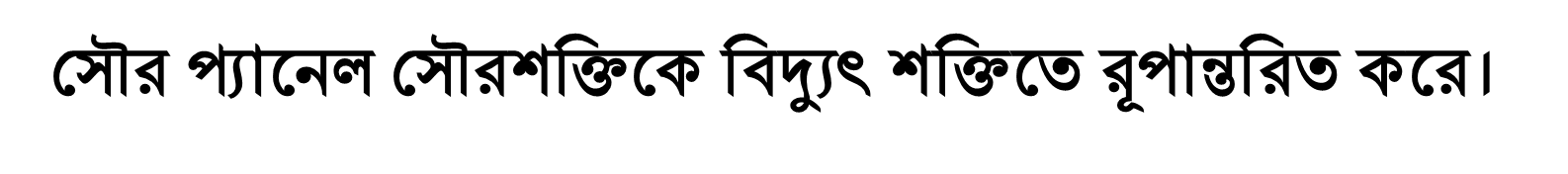 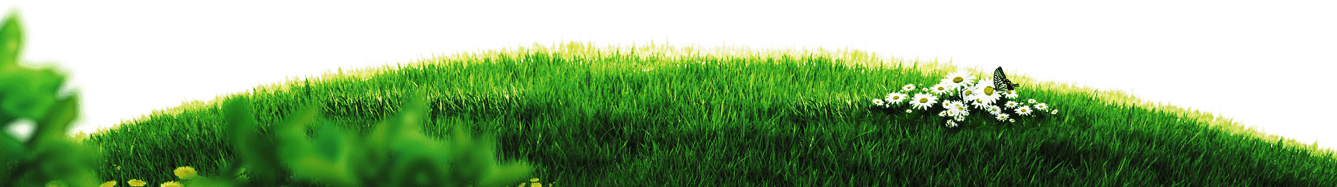 ছবি গুলো মনোযোগ সহকারে দেখঃ
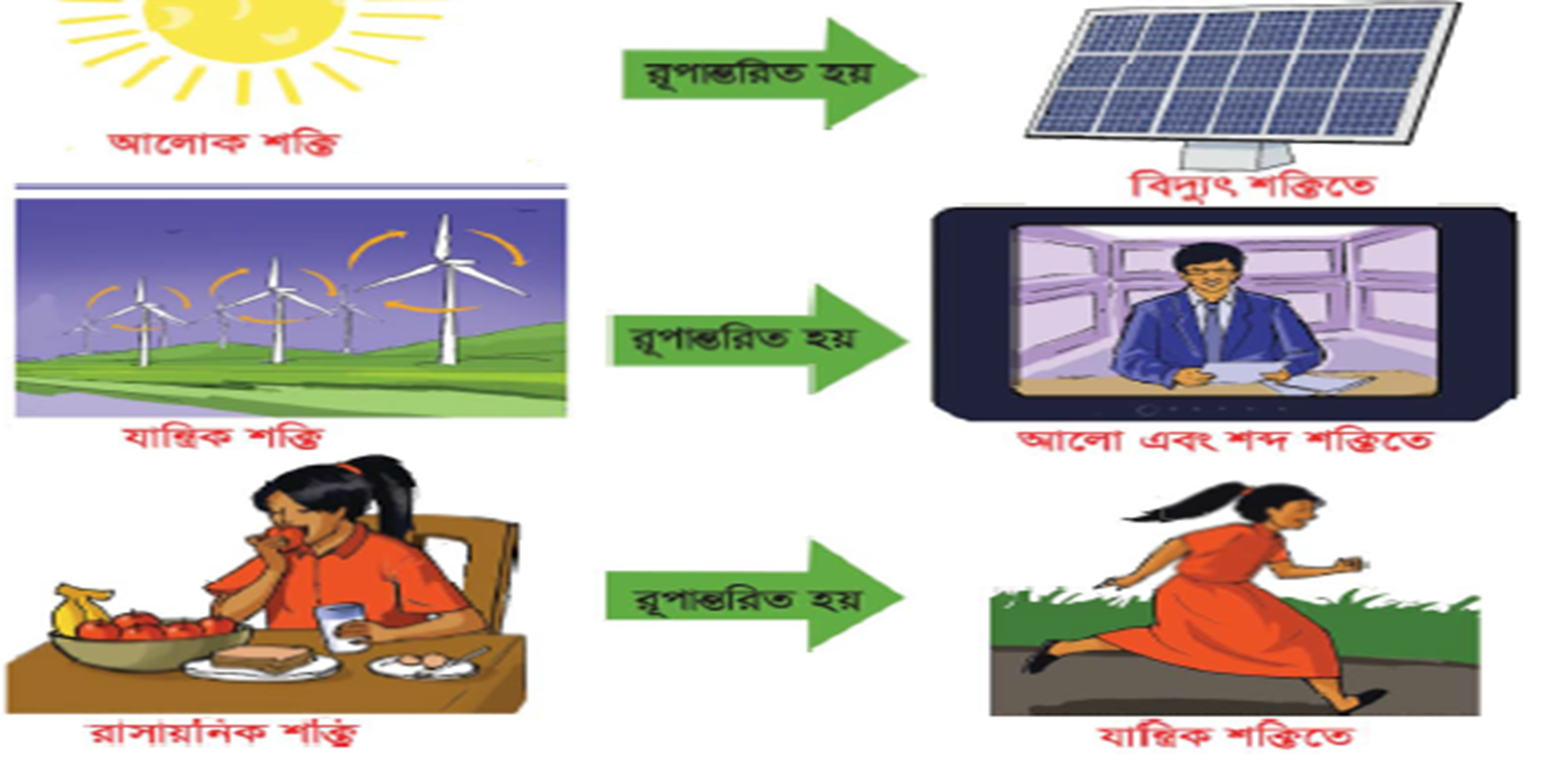 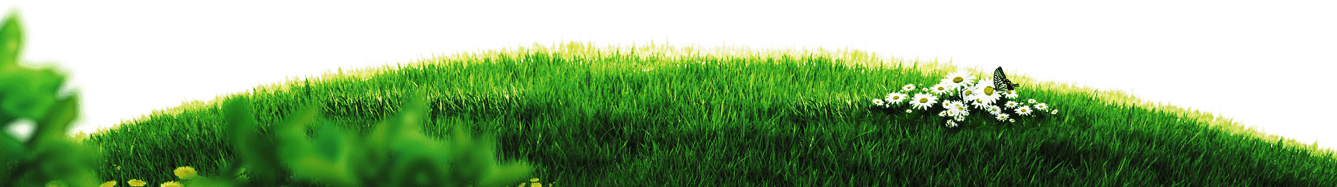 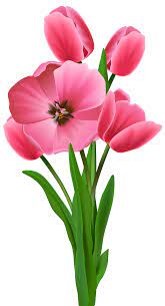 এসো বইয়ের ৩৩পৃষ্ঠায় মিলিয়ে নিই।
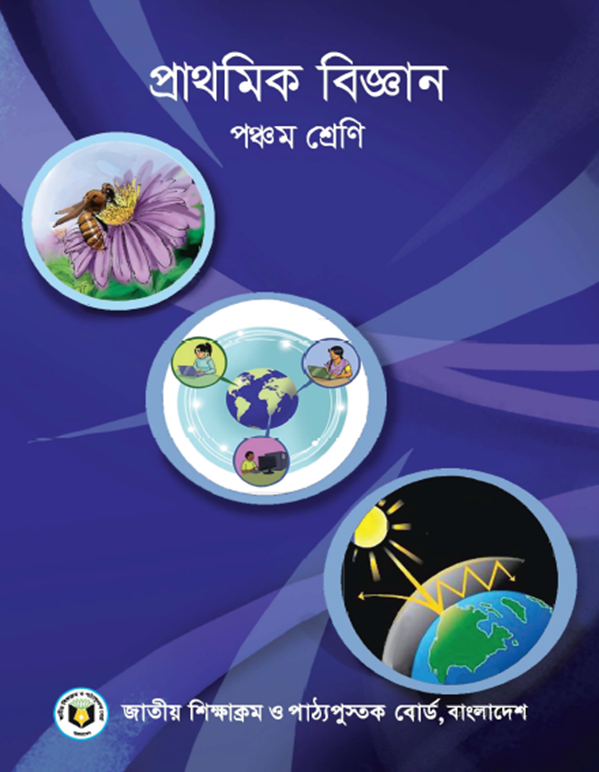 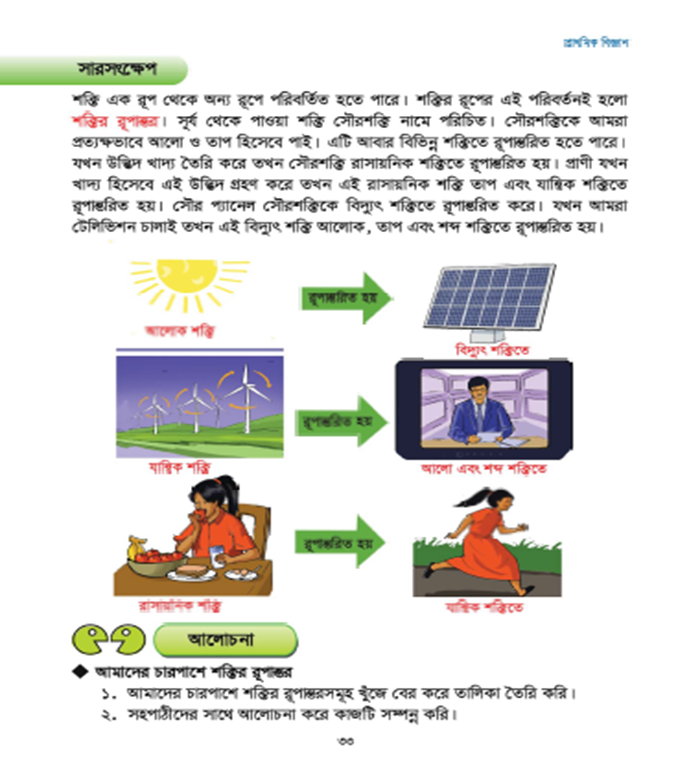 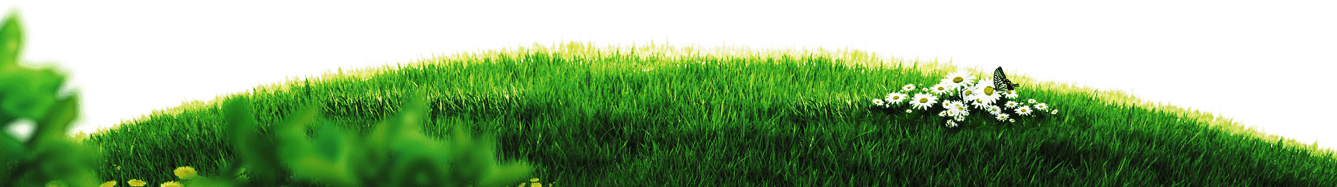 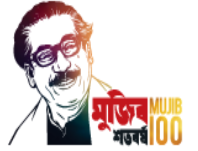 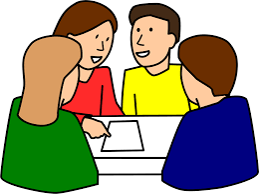 দলীয় কাজ
আলোকশক্তি রূপান্তরের উদাহারণ দাও ।
১নং দলঃ
তাপ শক্তি রূপান্তরের উদাহারণ দাও ।
২নং দলঃ
শব্দ শক্তি রূপান্তরের উদাহারণ দাও ।
৩নং দলঃ
৪নং দলঃ
বিদ্যুৎ শক্তি রূপান্তরের উদাহারণ দাও ।
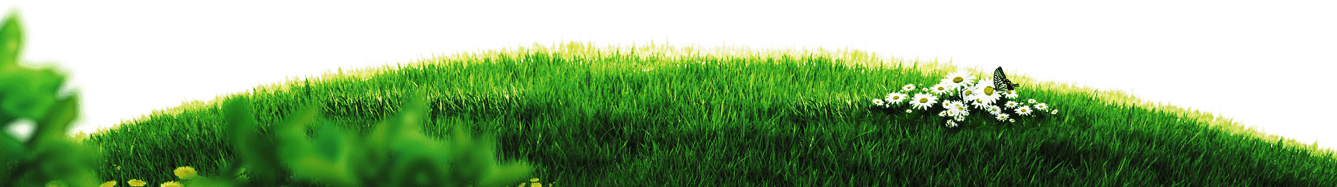 একক কাজঃ
সূর্য
সূর্য থেকে পাওয়া শক্তির বিভিন্ন রূপ এর তালিকা রেখাচিত্রে বসাও ।
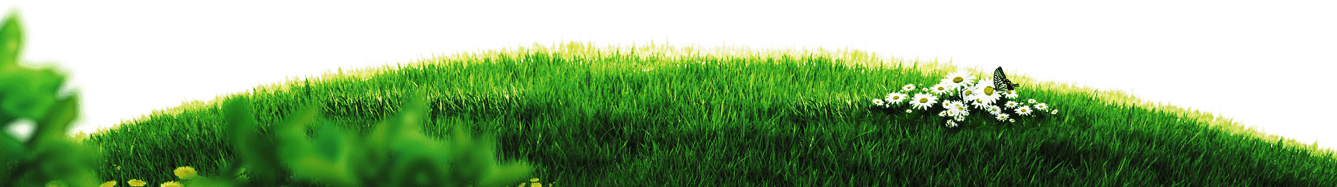 প্রশ্ন গুলোর উত্তর দাওঃ
১।শক্তির রূপান্তর কি ?
উত্তরঃশক্তির এক রূপ থেকে অন্য রূপে পরিবর্তিত হতে  পারে । শক্তির  রূপের এই পরিবর্তনই হলো শক্তির রূপান্তর।
২।টেলিভিশন চালালে আমরা  কোন কোন শক্তি পাই ?
উত্তরঃ যখন আমরা টেলিভিশন চালাই তখনা আলোক, তাপ এবং শব্দ শক্তি পাই।
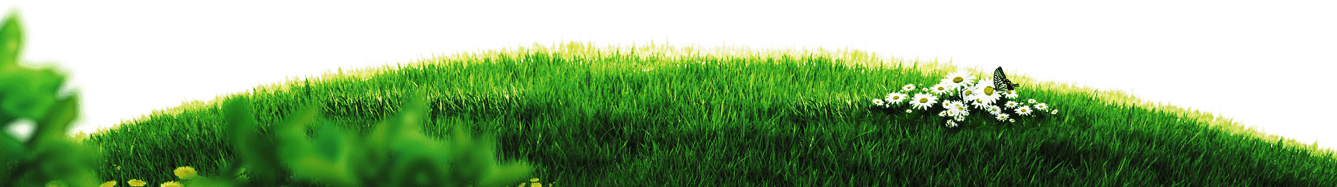 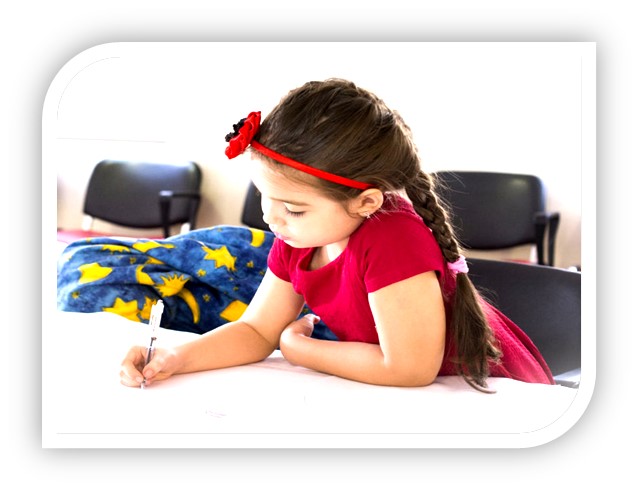 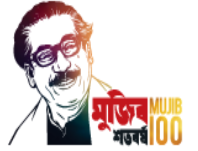 বাড়ীর কাজ
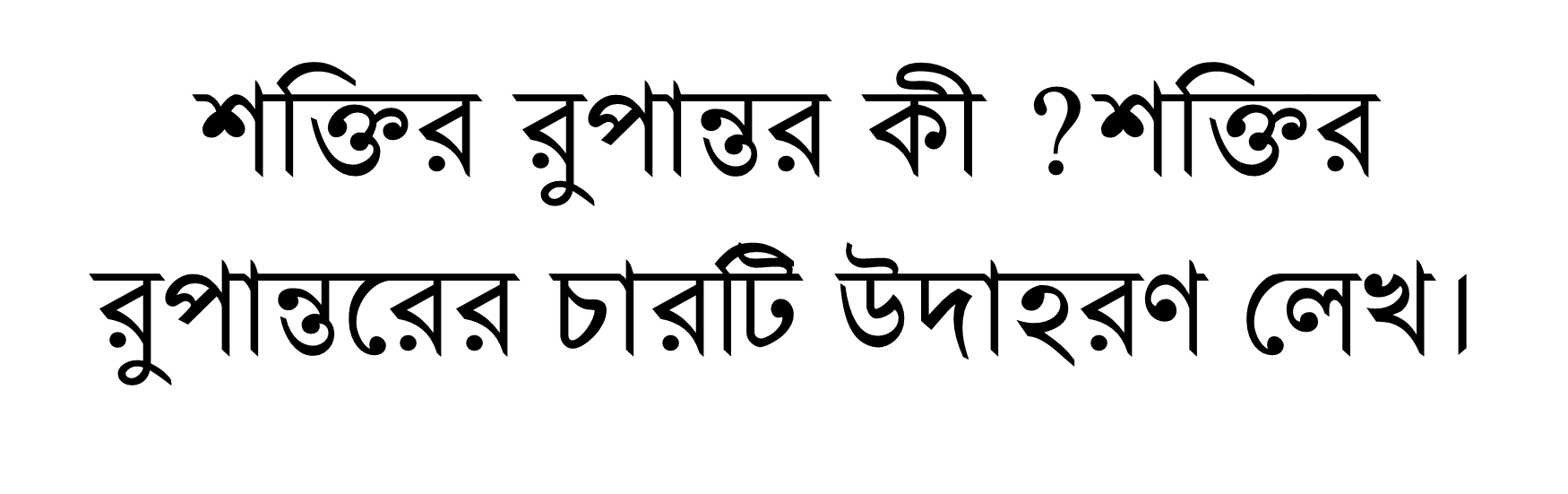 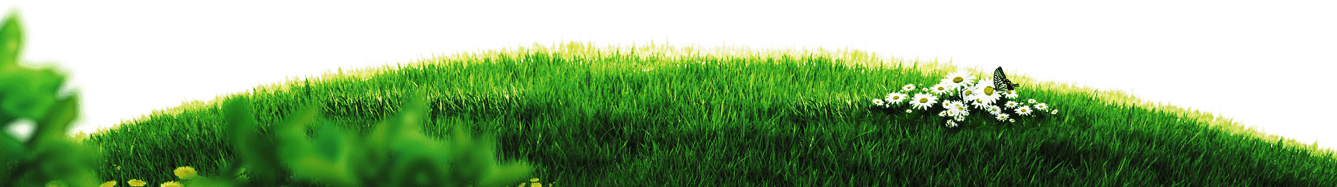 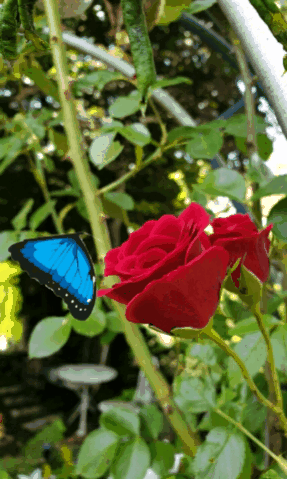 সবাই কে ধন্যবাদ
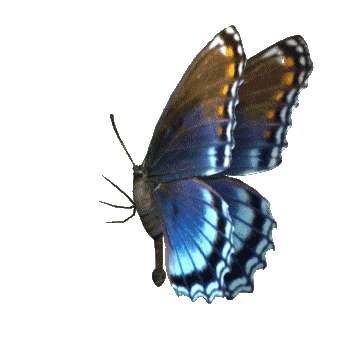